10th AnnualUniversity Conference on Teaching, Learning & TechnologyFriday, May 13th 2016
“Learning as Social:  “We participate, therefore we are.” – John Seely Brown
Breakfast & Coffee Break Sponsored by
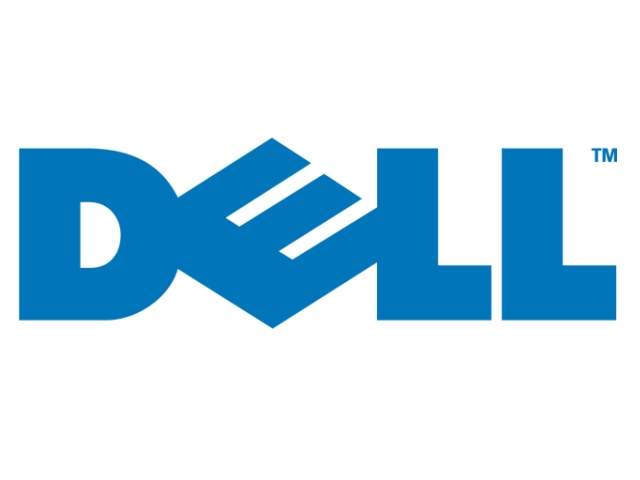 Center for Innovative Teaching
CAPS - College of Advancing & Professional Studies 
Healey Library
IT/Educational Technology
Office for Faculty Development

SHI – Software House International
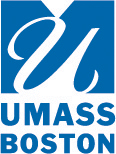 Thank you for your support
Username:   Spring2016
Password:   Flowers9

Both username and password are case sensitive
Guest Wireless Access
Speed Talks
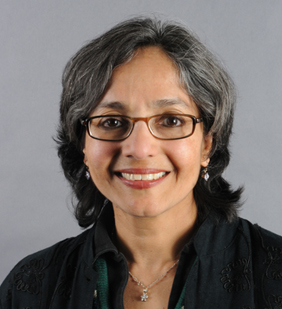 “The Honors College: Innovation Incubator for Curriculum 			and Pedagogy”
		Rajini Srikanth, Dean, Honors College



“Simulating Life: From Chemicals to Clownfish”
Brian White, Professor of Biology & Provost Fellow for Teaching
& Technology



		“Making Synaptic and Social”
		Susan Zup, Assistant Professor of Psychology
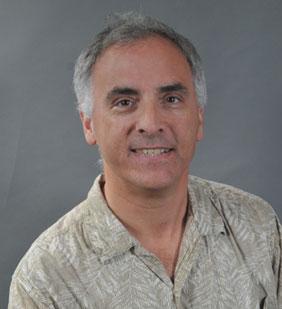 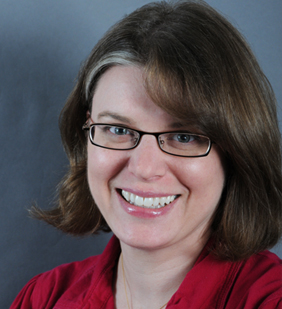 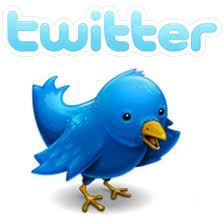 Tweet using the #umbTLT (hashtag) during the conference
Some Helpful Tips:

Sign in to your account at Twitter.com
On the left sidebar on the homepage, enter your 140 characters in the “Compose new Tweet” box and end your tweet with the #umbTLT (hashtag)
During the conference, check your Twitter timeline to see and respond to attendee tweets and for conference updates
You can delete any of your tweets by going to your profile page, clicking on your tweet, and then the trash can button
Twitter
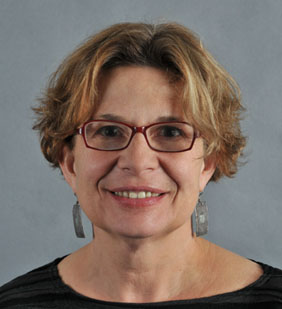 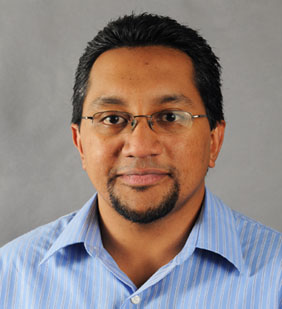 Winner – Shoshanna Ehrlich
Honorable Mention- Andrew Perumal
Teaching Innovation Award Face-to-Face
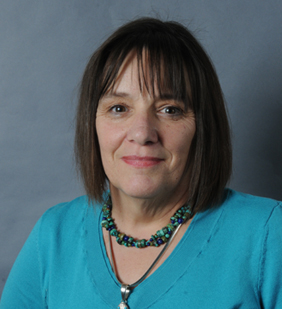 Honorable Mention

Amy den Ouden
Winner – Jacqueline Lageson
Teaching Innovation AwardCommunity Engaged
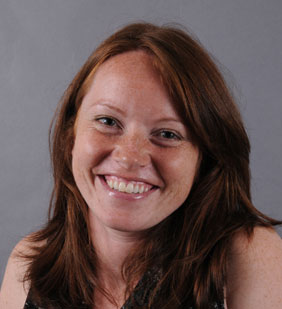 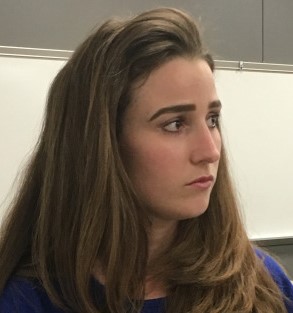 Winner – Laura Hayden
Honorable Mention – Ashleigh Shelton
Teaching Innovation Award Online
Prof. Ping-Ann Addo – Director, Center for Innovative Teaching
Prof. Judith Goleman – Director, Office for Faculty Development
Prof. Brian White – Biology & Provost Fellow for Teaching & Tech
Daniel Ortiz – Dean of University Libraries
Wendy Shapiro – Assoc. Dean of Learning, Design & Tech - CAPS
Camille Martinez – Assistant Director, OFD
Teresa Maceira – Reference Librarian – Healey Library
Jason Campos – Manager, Online Education - CAPS
Gene Shwalb – Manager, eLearning & Instructional Support - IT
Apurva Mehta (Chair) – Associate CIO - IT
Thank You to the Conference Committee